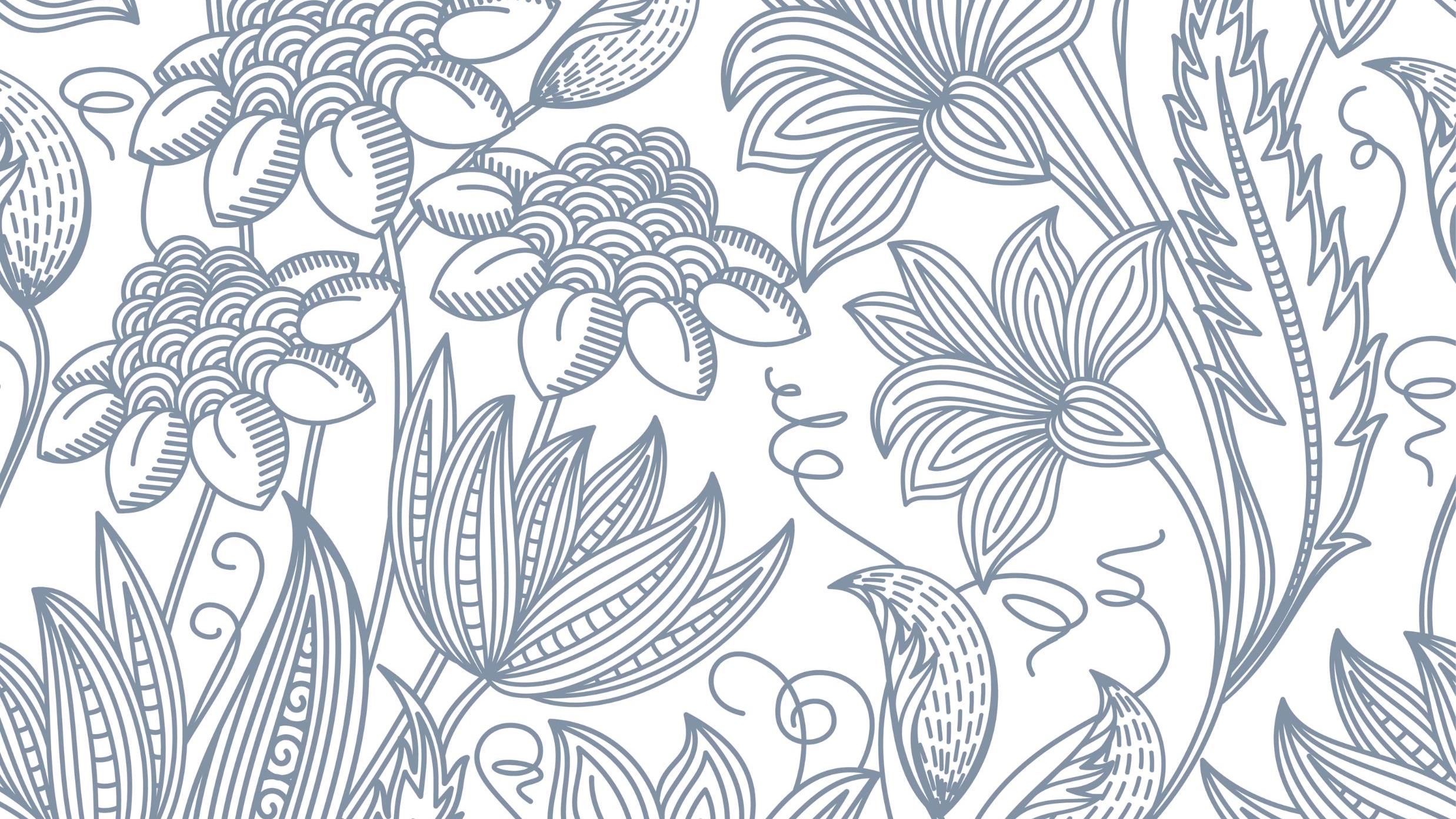 TIM 4404 Tourism Project Management3(2-2-5)
Benjaporn Yaemjamuang
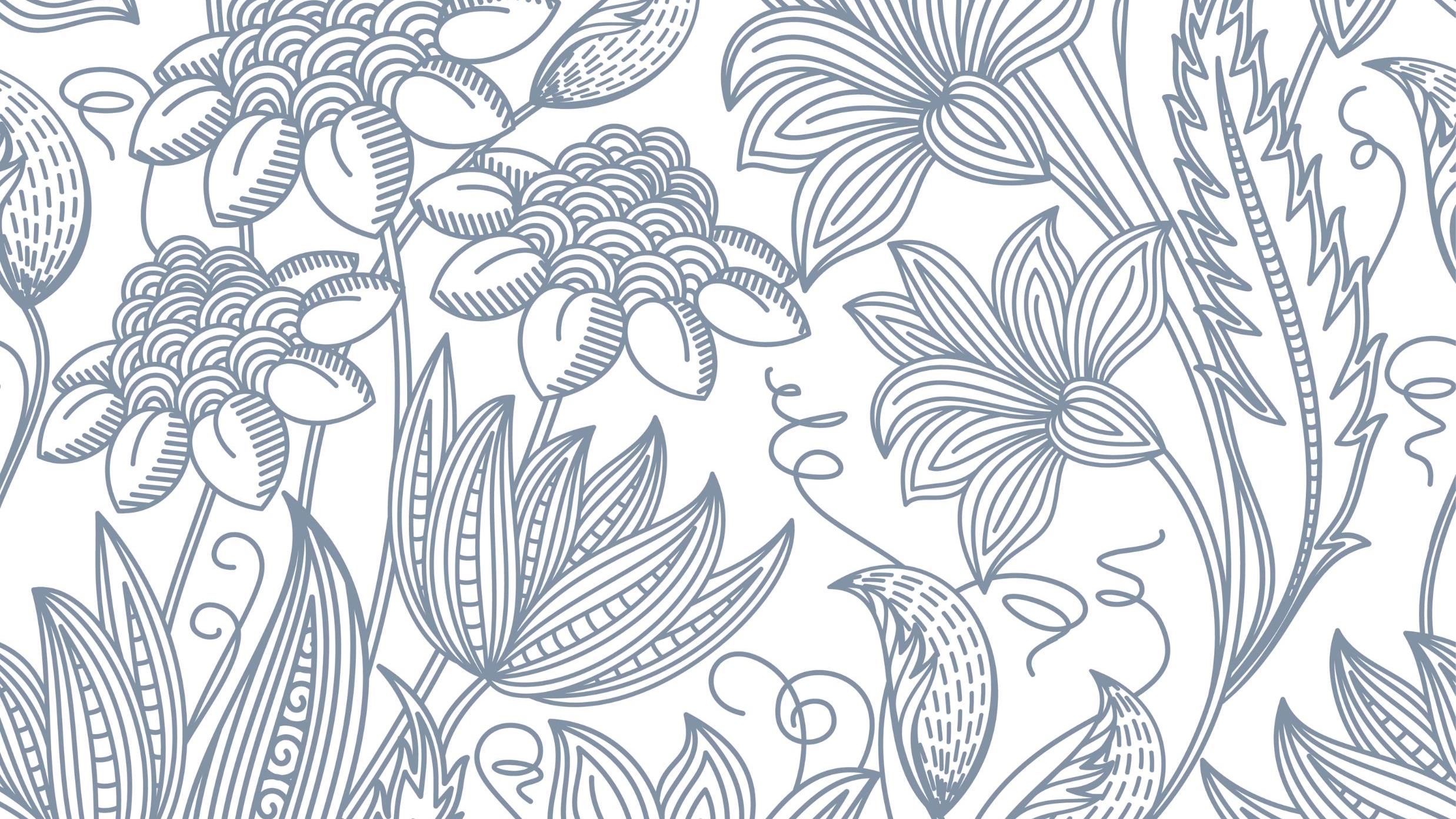 PROJECT 4
file:///C:/Users/USER/Downloads/%E0%B9%82%E0%B8%84%E0%B8%A3%E0%B8%87%E0%B8%87%E0%B8%B2%E0%B8%99%E0%B8%88%E0%B8%B4%E0%B8%95%E0%B8%AD%E0%B8%B2%E0%B8%AA%E0%B8%B2%20.pdf